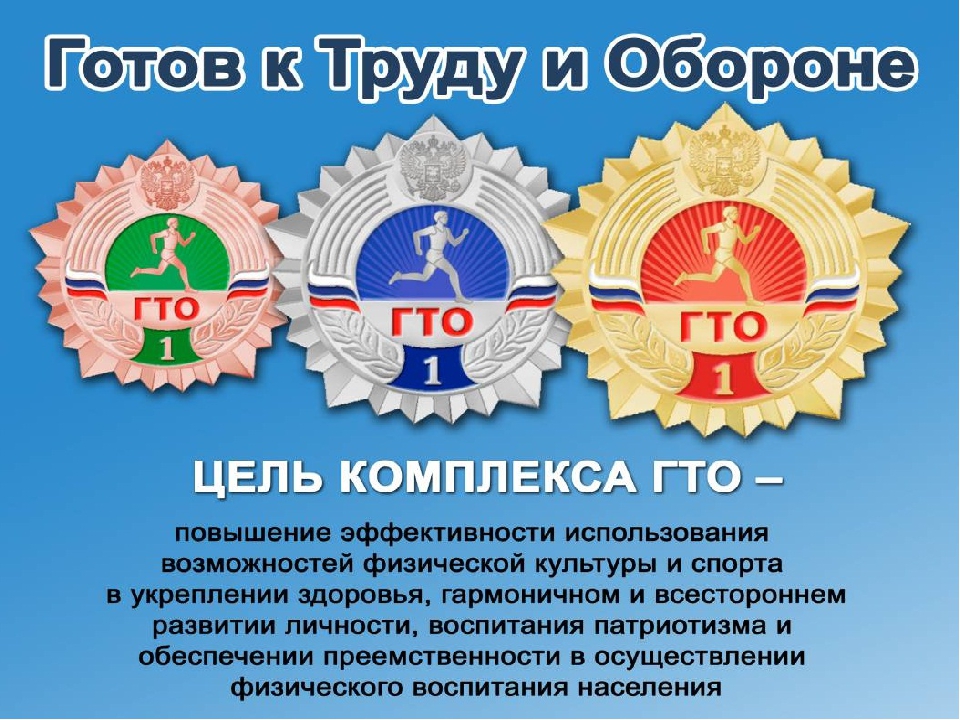 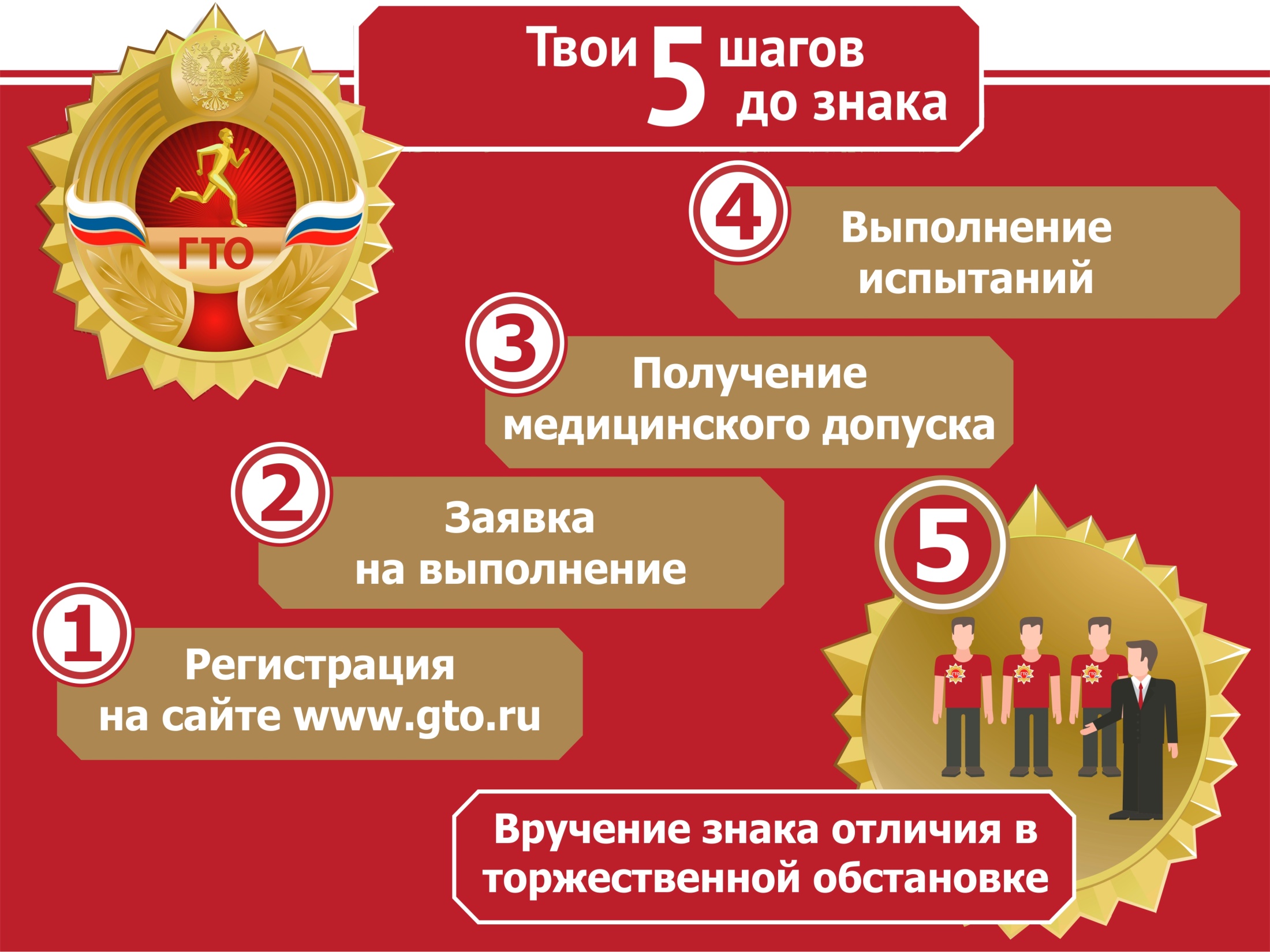 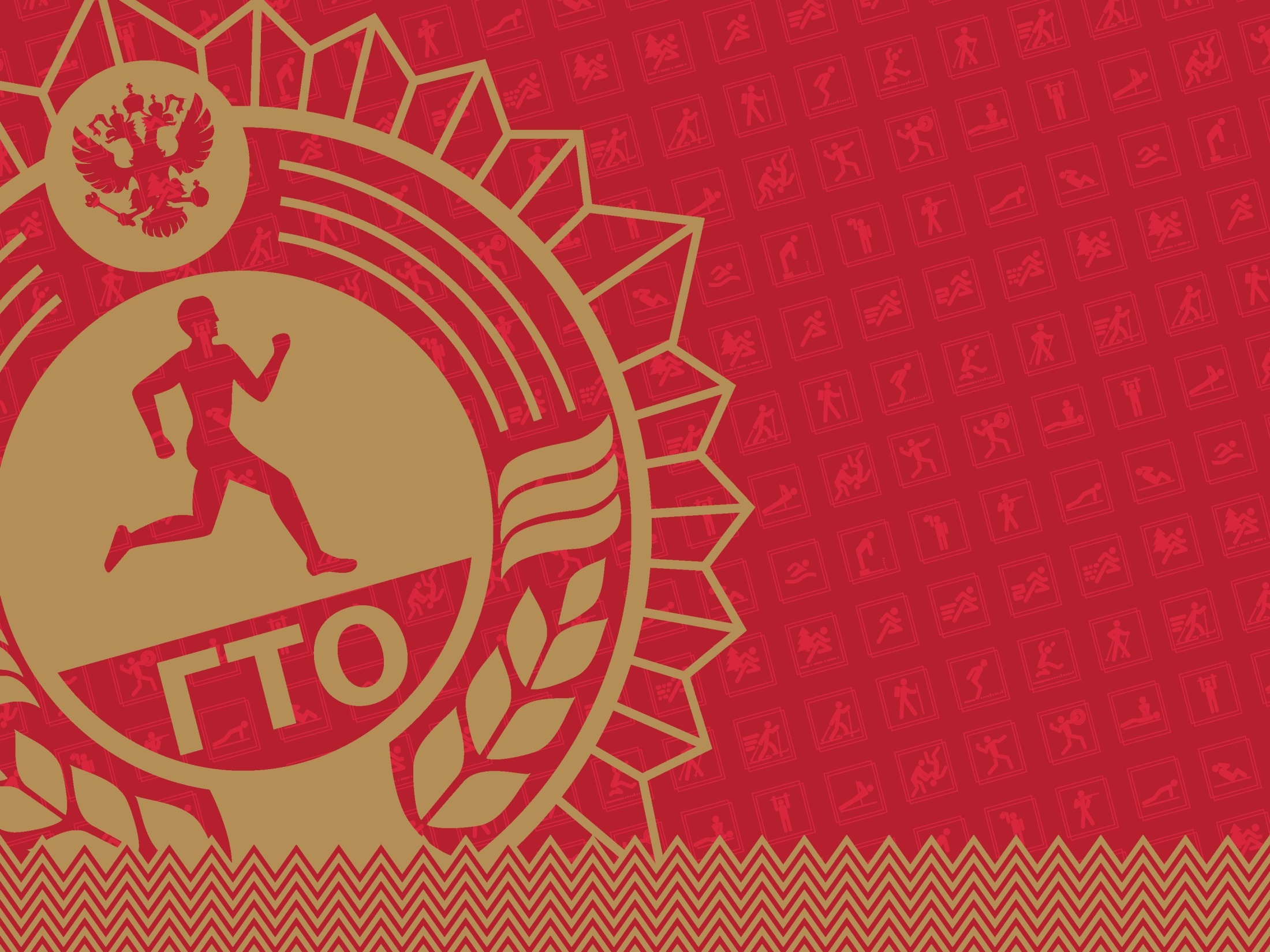 Кто может выполнять нормативы?
Выполнять нормативы могут жители в возрасте от 6 и старше, систематически занимающиеся спортом, в том числе самостоятельно, и имеющие медицинский допуск.
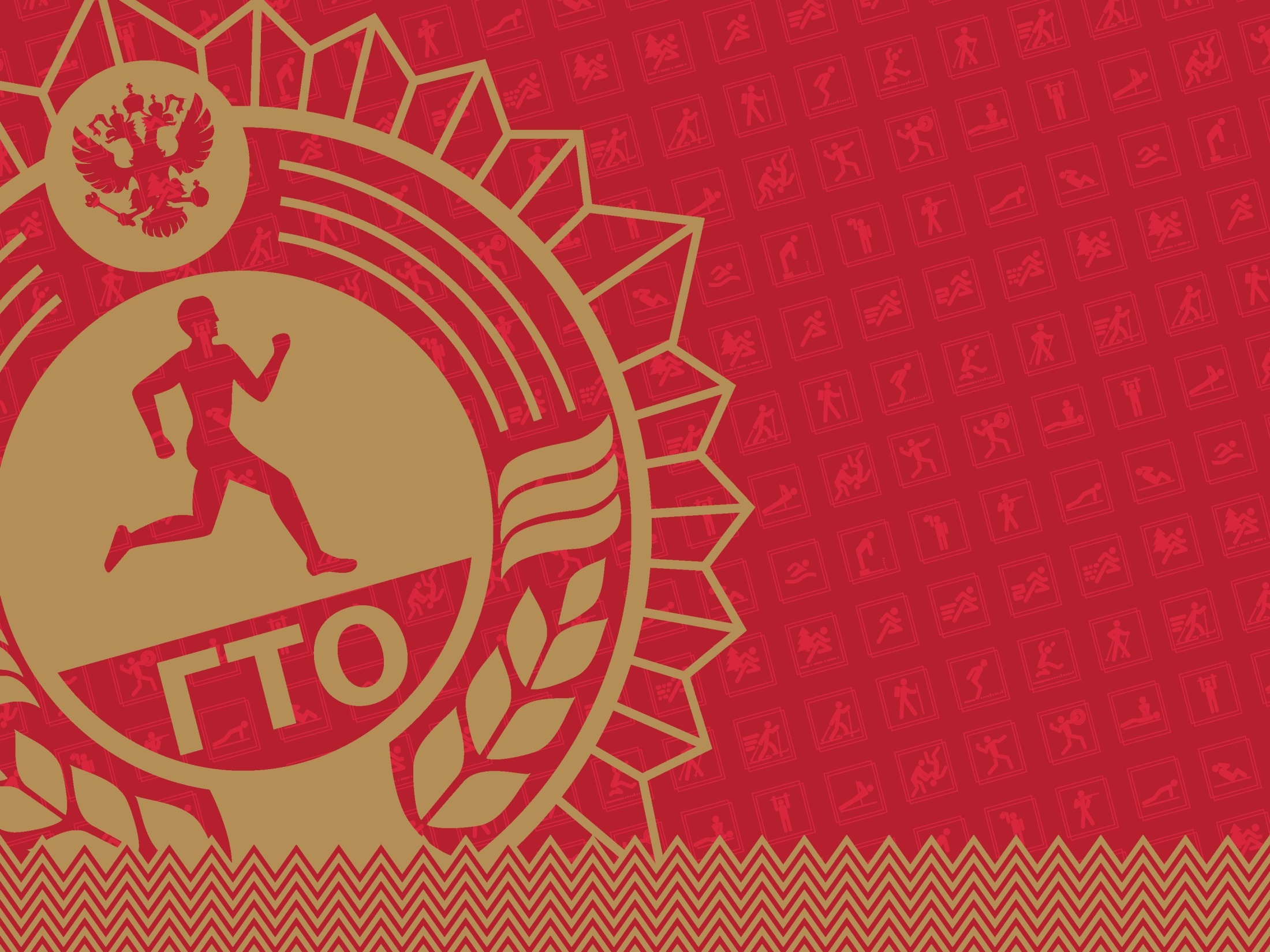 Как зарегистрироваться для участия?
Чтобы выполнить нормативы ГТО, нужно зарегистрироваться на сайте www.gto.ru. Каждому участнику присваивается личный уникальный идентификационный номер. Заявку на выполнение испытаний можно подать в электронном виде или непосредственно в центре тестирования. Для допуска к испытаниям необходимо предоставить документ, удостоверяющий личность, и медицинский допуск от врача.
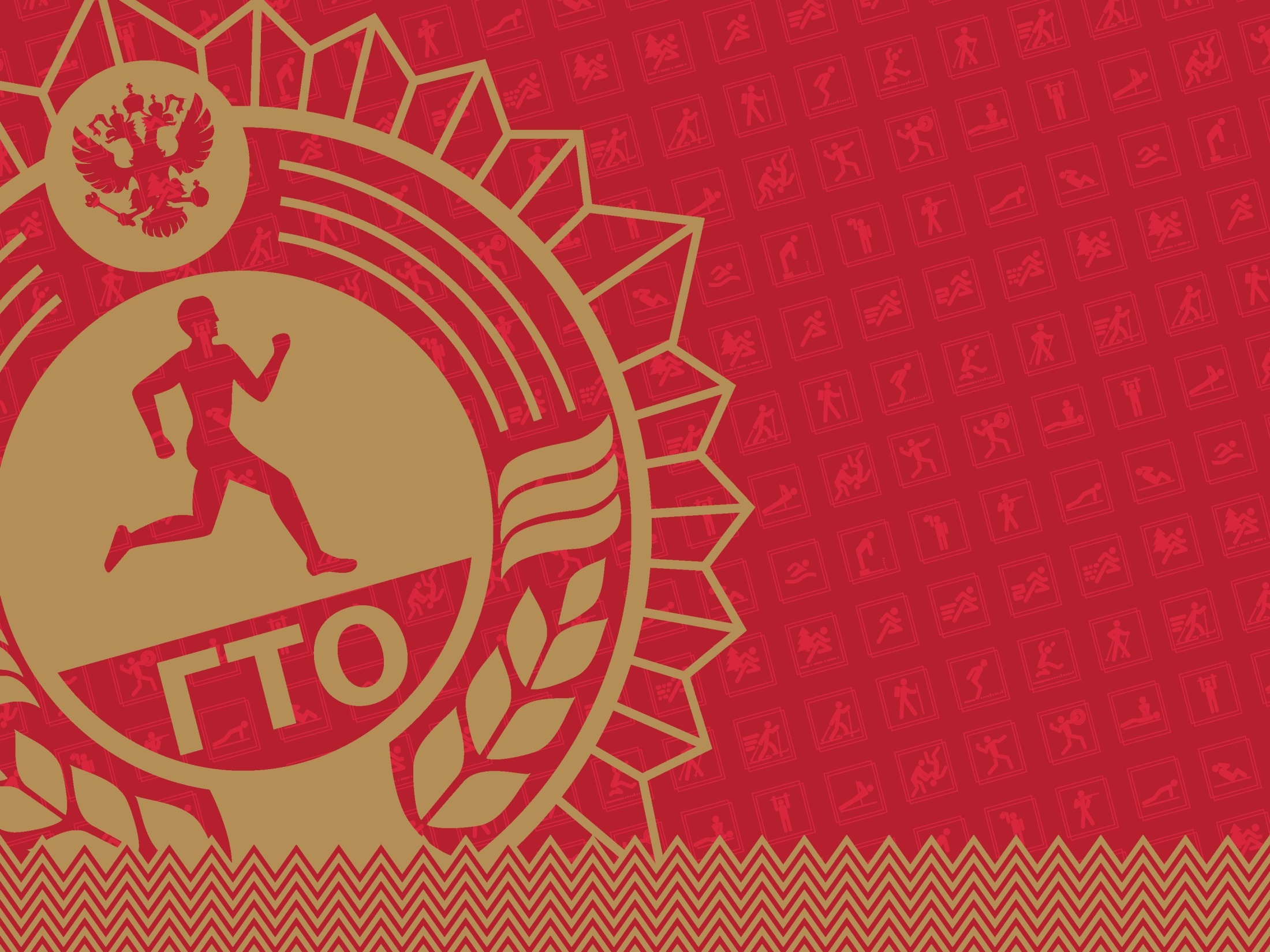 Зачем нужно сдавать нормы ГТО?
Главное для чего нужны нормативы ГТО и что даёт их сдача – это здоровье, хорошее самочувствие и радость жизни.  А в долгосрочной перспективе – еще и увеличение продолжительности жизни.
Значок ГТО подтверждает уровень вашего физического развития.
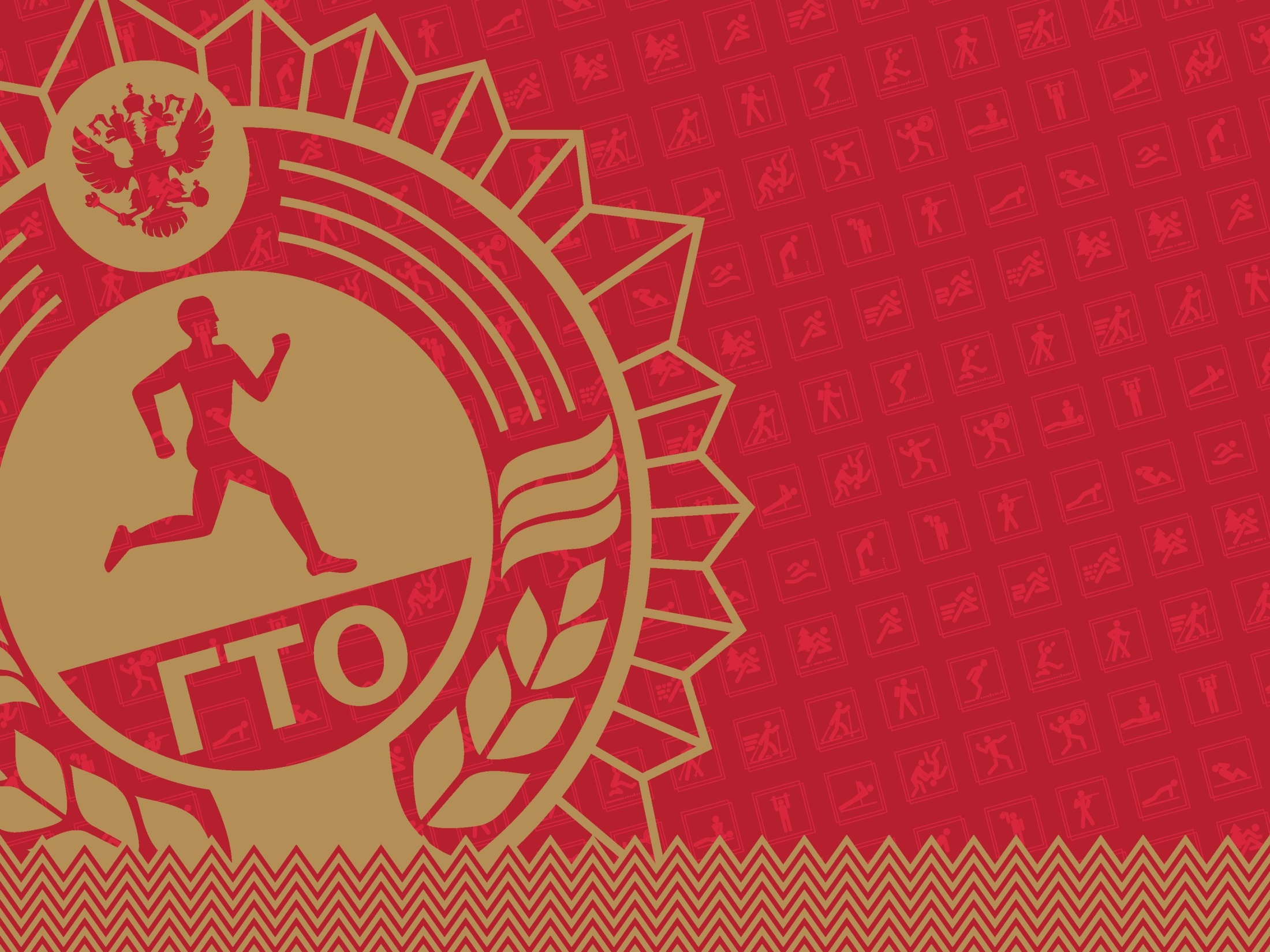 Что это даёт?
Школьник, сдавший нормы ГТО, получает итоговую оценку пять баллов по физической культуре.
Выпускники, сдавшие нормы ГТО, получат дополнительные баллы по ЕГЭ (от 1 до 10 баллов на усмотрение учебного заведения), что даст им преимущество при поступлении в ВУЗ.
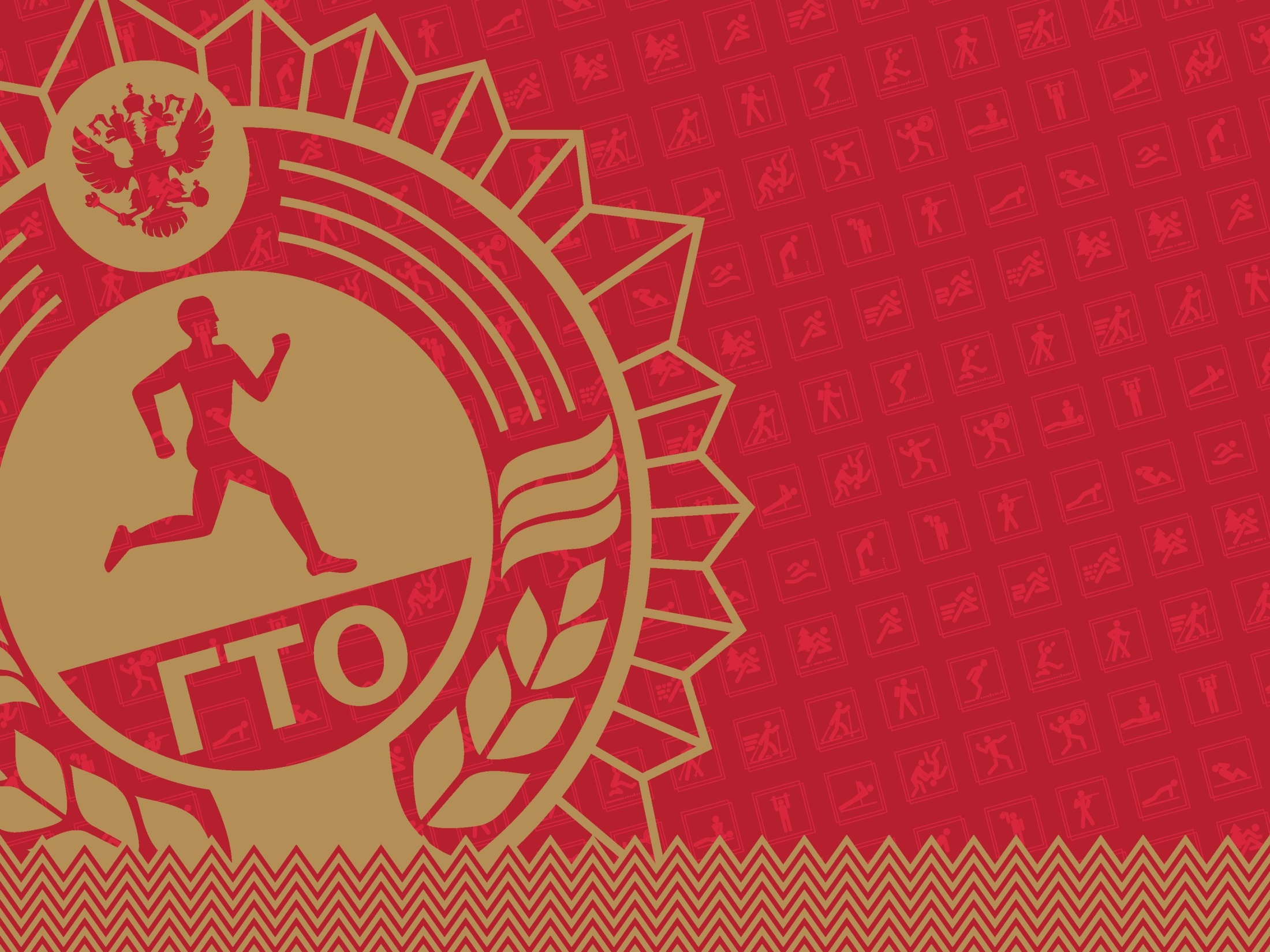 Спасибо за внимание!